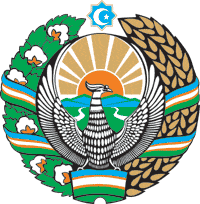 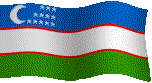 МИНИСТЕРСТВО ВЫСШЕГО И СРЕДНЕГО СПЕЦИАЛЬНОГО ОБРАЗОВАНИЯ РЕСПУБЛИКИ УЗБЕКИСТАН 

ТАШКЕНТСКИЙ  ГОСУДАРСТВЕННЫЙ ЭКОНОМИЧЕСКИЙ УНИВЕРСИТЕТ
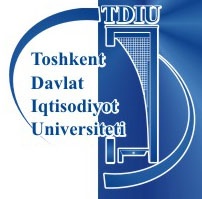 Особенности антикризисных мер осуществленных в Узбекистане
д.э.н., проф. Н.Х.Жумаев – Ректор ТГЭУ
1
[Speaker Notes: Расулова Д.В.]
Пакет мер по повышению конкурентоспособности страны
Результаты реализации пакетов мер Антикризисной программы Узбекистана
ОСНОВНЫЕ МАКРОЭКОНОМИЧЕСКИЕ ПОКАЗАТЕЛИ ЗА 2007-2011 ГОДЫ
7
Динамика роста ВВП в 2007-2011 годах
8
Динамика средств Фонда реконструкции и развитии (млрд. долл.)
9
Количество банков, полученных оценку «Стабилный» от международных рейтинговых  компаниий Standard & Poor's», «Мoody"s», «Fitch ratings»
Основные показатели 
банковской системы Республики Узбекистана
(на начало года, млрд. сум)
Динамика роста кредитного портфеля коммерческих банков, млрд.сум
Динамика объёма кредитов и микрокредитов,  выданных коммерческими банками на развитие  малого бизнеса и частного предпринимательства (млрд. сум)
Сведения о состоянии государственного бюджета
Уровень безработицы в развитых странах и в Республике Узбекистан в период кризиса 2008-2011 (в процентах)
15
Благодарю за внимание!
16